The BHS Learning Journey
Your future this way.
I am going to...........................to study..................
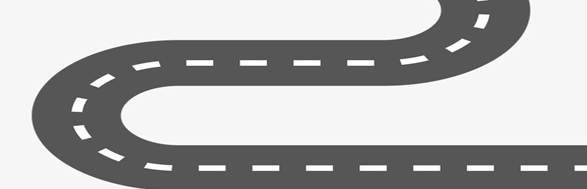 You did it! Good luck on your next adventure!
Model answers unpicked and critiqued
Practice questions completed and assessed
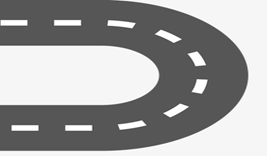 Skills we will work on in each  term:
AO1: Listening – understand and respond to different types of spoken language.
AO2: Speaking – communicate and interact effectively in speech.
AO3: Reading – understand and respond to different types of written language.
AO4: Writing – communicate in writing.
Revision.
Exams
Year 11
Summer Term 2
Assessment- Theme 3- Previous exam questions- Reading, listening and writing
Revision techniques shared and modelled
Exam Season.
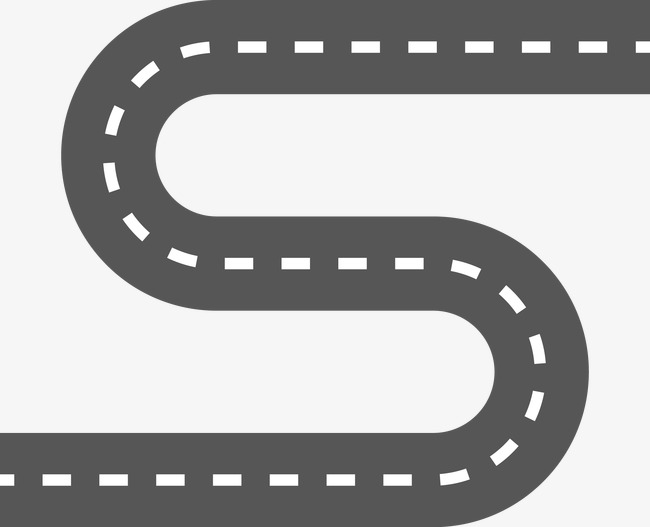 End of Year 11  Preparation
Reading questions.
Final speaking exam prep.
Listening questions
Exams Start
Writing tasks.
Theme 3- Revision and consolidate.
Year 11
Summer Term 1
Assessment – Theme 2- Previous exam questions- Reading, listening and writing.
GC Question practice.
Photo card tasks.
Role play tasks.
Writing tasks.
Reading questions.
Listening questions.
Year 11
Spring   Term 2
Theme 2- Revision and consolidate.
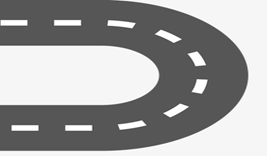 Assessment –Theme 1- Previous exam questions- Reading, listening and writing.
GC Question practice.
Revision of vocab.
Revision of grammar.
Role play tasks.
Revisit E.O.U exam papers.
Writing tasks.
Listening paper past questions.
Photo card tasks.
Reading paper past questions.
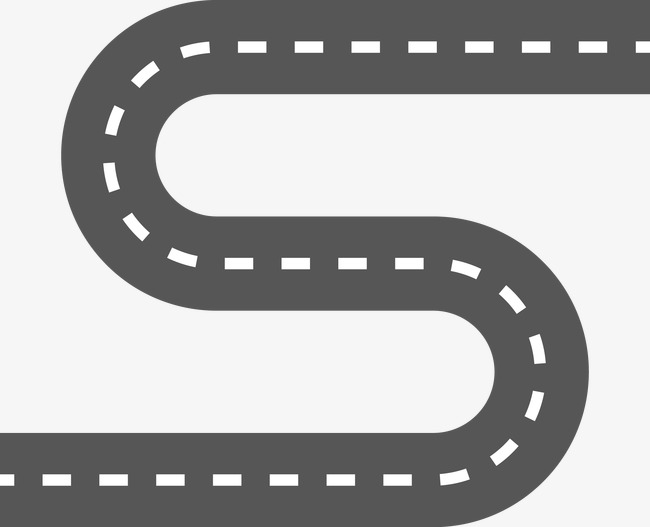 Theme 1- Revision and consolidate.
Preparing for the speaking mock exam.
Preparing general conversation questions.
Assessment –Mocks Exams- all 4 skills
Sporting events.
Healthy lifestyle choices.
Local actions.
Year 11
Spring   Term 1
Global issues..
Theme 2- Social and global issues.
Healthy eating.
Assessment – Theme 3 Future studies and work- Reading, listening and writing.
Job types and preferences.
Future studies and plans .
Year 11
Autumn   Term 2
Earning money.
Types of housing
Welcome back
Year 11
Autumn   Term 1
Theme 3- Future studies and work.
What are my expectations for learning and behaviour in Spanish? What does our ethos look like in the classroom?